Recuperação da Informação
Peter Ingwersen
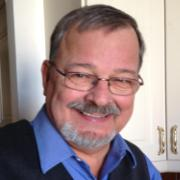 Peter Ingwersen
Universidade de Copenhagen (Dinamarca)

Peter Ingwersen tornou-se professor de pesquisa em 2001 e Professor Titular a partir de janeiro de 2006, em Information Retrieval (Recuperação de Informação). 

Realizou pesquisa experimental sobre os aspectos cognitivos da interação usuário-sistema baseado em tarefas e atuou em vários projectos Esprit como consultor especialista para a Comissão da UE.
Capítulo 3 – Recuperação da Informação
Questões essenciais da recuperação da informação
Recuperação da Informação; preocupada com os processos que envolvem a representação, armazenamento, busca e acesso a informações relevantes para a questão proposta (desejada) pelo usuário.
Questões essenciais da recuperação da informação
Recuperação da Informação:  considerado um campo de pesquisa “nuclear” da Ciência da Informação.

Objetivo: estudo e entendimento dos processos de recuperação de informação a fim de conceber, construir e testar sistemas que possam facilitar a comunicação efetiva da informação desejada entre um gerador humano e um usuário humano.
Como entra (termos de busca – vocabulário controlado) e como sai (resultados da busca) informação, dentro dos sistemas de RI!
Questões essenciais da recuperação da informação
Recuperação de documentos (independente do suporte)  texto / imagens, sons, etc.
Termos de indexação
Forma
Representação
Questão
Codificação/decodificação
Códigos de representação:
Linguísticos (verbal / oral)
Imagéticos
Audiovisuais
Tácteis (Braille)
Questões essenciais de recuperação da informação
Encontrar informação em forma de texto ou outras mídias que permitam superar o estado de incerteza do usuário (estado anômalo do conhecimento) .

Alguns textos são mais relevantes para uma questão específica do que outros, e

Um texto específico pode ter significados diferentes para as várias perguntas (questões) de informação (mais ou menos relevante).
Questões essenciais da recuperação da informação
Áreas importantes para todos os processos de IR (Information Retrieval):

Aboutness (sobre o que? / Tematicidade)
Relevância e avaliação
Questões essenciais da recuperação da informação
Aboutness

	Sobre o que é este documento, texto ou imagem?

	Aboutness está associado ao conteúdo do texto gerado pelo autor. 

	O objetivo da representação é a recuperação da informação.
Questões essenciais da recuperação da informação
Aboutness

	Uma questão comum que é compartilhada em processos de recuperação da informação é a natureza das necessidades de informação.

Informação de que natureza o usuário necessita? Informação utilitária? Informação lúdica/prazer? Informação para conhecimento? Etc.
Pensar na natureza informacional que os usuários necessitam – no nosso caso,  para os projetos de pesquisa individuais.
Questões essenciais da recuperação da informação
Relevância

	Relevância: definida como a medida ou grau de correspondência ou utilidade existente entre um texto ou documento e uma questão ou informação desejada (C. J. Van RIJSBERGEN, 1990).

	A informação relevante pode estar explícita no texto (escrita) ou implícita (entrelinhas). Pode servir para confirmar uma ideia, refutá-la, etc.

	- Requer interpretação
Questões essenciais da recuperação da informação
Concepção simplista de Interação em IR
Dados bibliográficos
Nome de autor e data
Atributos como título, resumo e termos de indexação
Autor do Texto
Ambiente do problema / questão
Representação Textual
Problemas (questões) de informação (usuário)
Funções intermediárias
Pergunta
Pedido
Técnicas de IR em sistemas
Sistema Lógico de Busca
Booleana (and, or, and not)
Abordagens de pesquisa em IR – visão geral
As abordagens de pesquisa em IR (Recuperação da Informação) podem ser divididas em: 

Tradicional
Orientada ao usuário, e
Cognitiva.

Sobre essas abordagens, tem-se os seguintes campos:
Objetivos de pesquisa;
Tipos de resultados e consequências;
Nível de compreensão de informação;
Apoio a disciplinas.
Abordagens de pesquisa em IR – visão geral